Pasture Forage Types
Jointing grasses
Timothy, smooth brome, reed canary
Elevated growing points
Non-jointing grasses
Orchard grass, tall fescue, perennial ryegrass
Growing point at crown (ground level)

All cool season grasses grow only from crown in the spring.
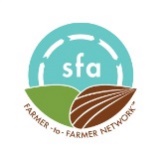 Slide Source: Kent Solberg
Copyright  - Sustainable Farming Association - sfa-mn.org